Hymns for Worship at Woodmont
11s- I Will Wake the Dawn with Praises
115s- Healing in its Wings
179- Lead Me to Calvary
27- Joyful, Joyful We Adore Thee
301- Soul, a Savior Thou Art Needing
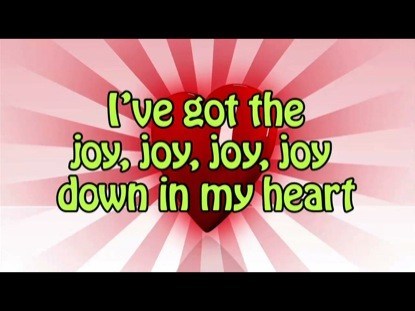 [Speaker Notes: When we’re in Bible class we sing I’ve got the joy down in my heart but whatever happened to joy when we get older.  All the games, entertainment, & things that the rest of the world doesn’t have. Burdens, responsibilities, and cares of this world as adults in jobs, parenting, afflictions, persecution beat down on us and in general mankind complains about their lot in life & people become bitter.  Solomon warned, if a man should live many years, let him rejoice in them all, and let him remember the days of darkness, for they will be many. Everything that is to come will be futility. (Eccl. 11:8).  How can you do that?  Only in the Lord!  You must choose to be joyful.]
Choose to be Joyful at All Times
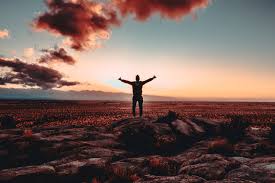 [Speaker Notes: We can’t always be happy because happiness depends on what happens but we can choose to be joyful. The Bible teaches, “Rejoice always; pray without ceasing; in everything give thanks; for this is God’s will for you in Christ Jesus. (1 Thess. 5:16-18).  Let us choose to be joyful at all times & in all circumstances.  But we can only do it based on what God says and not what the world teaches you. Our precious sister in Christ Cindy chose joy in spite of suffering with the pain, agony, and suffering of cancer because she learned it from the Master teacher and you can too! Many of you are doing it now but we need to be reminded & so do I.]
Choose to be Joyful at all Times
Seek Heavenly instead of Earthly Treasures
Seek Heavenly instead of Earthly Treasures
“The kingdom of heaven is like a treasure hidden in the 
field, which a man found and hid again; and from joy over
it he goes and sells all that he has and buys that field.

 “Again, the kingdom of heaven is like a merchant seeking 
fine pearls, and upon finding one pearl of great value,
he went and sold all that he had and bought it.
(Matthew 13:44-46)
[Speaker Notes: Jesus taught in parables to get many of his points to the people.  Many love to go on a treasure hunt- think of the gold rush in California in 1849 where many sacrificed much time, energy, and effort to find it.  This is what the kingdom of heaven is like but it is of something that is of such great value that you’re willing to give up all you have to get it.]
Seek Heavenly instead of Earthly Treasures
“Do not store up for yourselves treasures on earth, where
moth & rust destroy, & where thieves break in & steal. 

But store up for yourselves treasures in heaven, where
neither moth nor rust destroys, and where thieves do not
break in or steal; 

for where your treasure is, there your heart will be also.
(Matthew 6:19-21)
[Speaker Notes: The problem with seeking earthly treasures is that it gets old, rusty, and thieves can steal the treasures that you have or you can lose it in a hurricane, tornado, or in an accident (recent hurricane in Bahamas that wiped out many of the treasures that the people possessed.   You are going to go after what you treasure in your heart.  Where is your treasure?  Heavenly or earthly!  It will be demonstrated by what you choose to do.  If your treasure is in heaven, than you can still be joyful even though you lost everything.  Dear sister in Christ who has passed away recently lost all her valuables from her home late in life and wrote a letter to this person that she had lost everything.  This woman pointed out to her how disappointed she was and that woke her up and she humbled herself and apologized.]
Seek Heavenly instead of Earthly Treasures
The rich young ruler only lacked one thing for eternal life, 

“Looking at him, Jesus felt a love for him and said to him,

‘One thing you lack: go & sell all you possess & give to the poor, & you will have treasure in heaven; & come, follow Me’. 

But at these words he was saddened, & he went away grieving, for he was one who owned much property.”    (Mark 10:21-22)
[Speaker Notes: The rich young ruler sought after earthly treasures and that’s why he wasn’t joyful when Jesus told him what to do to have eternal life.  His happiness was in earthly things because he had so much.  We have so much as Americans, is it possible that we are like the rich young ruler, who only lacked one thing for eternal life, in thing his possessions had a hold of him and he wasn’t going to give it up to follow Jesus, have joy, and go to heaven!]
Choose to be Joyful at all Times
Seek Heavenly instead of Earthly Treasures 
  
Hunger for Truth, don’t be Deceived by Lies
Hunger for Truth, Don’t be Deceived by Lies
“Blessed are those who hunger & thirst for righteousness,
for they shall be satisfied” (Matt. 5:6).

Jesus said to them (the 5,000 who saw the miracle & were all fed from five loaves & two fish), “I am the bread of life; he who comes to Me will not hunger, and he who believes in Me will never thirst (John 6:35).

Love…”does not rejoice in unrighteousness, but rejoices 
with the truth” (1 Cor. 13:6).
[Speaker Notes: Recent lesson by Bonnie Gary to the women that we can all learn from concerning what you crave or desire is easily influenced.  Your favorite food or dessert might satisfy you for a little while but it won’t do it for all of eternity because you have to eat again in order to live physically.  If we are hungry for something, we try our best to satisfy our desire & in America we have many choices (restaurants, home cooked meal).  Brownies.  Tempted to eat or drink what we shouldn’t because we think it will make us happy.  What does God want us to crave?  Many were just happy to fill their bellies when Jesus fed the 5,000.  You will only be satisfied by hungering & thirsting after righteousness everyday.  It it something you have to choose to do & practice in order to receive it.  You have to eat and drink everyday, but what are you feeding your mind on everyday.   If we aren’t choosing the right thing, we will be deceived by what Satan has to offer.]
Hunger for Truth, Don’t be Deceived by Lies
Satan works with all power, signs, and false wonders…

“…with all the deception of wickedness for those who 
perish, because they did not receive the love of the truth 
so as to be saved. For this reason God will send upon them 
a deluding influence so that they will believe what is false, 
in order that they all may be judged who did not believe 
the truth, but took pleasure in wickedness”                            
(2 Thess. 2:10-12)
[Speaker Notes: What does Satan have for you to offer?  Deception of wickedness which will destroy your soul.  If you don’t believe and love the truth, it may make you happy for a short time but in the long run you will be convinced that you are alright with God when you actually are taking pleasure in wickedness.  God will send it upon you because you didn’t hunger after truth but were deceived by lies.]
Choose to be Joyful at all Times
Seek Heavenly instead of Earthly Treasures 
  
Hunger for Truth, don’t be Deceived by Lies 
  
Delight in Scripture, not in Pleasure
Delight in Scripture not in Pleasure
“All Scripture is given by inspiration of God, & is 
profitable for doctrine, for reproof, for correction, for 
instruction in righteousness, that the man of God may be 
complete, thoroughly equipped for every good work” 
(2 Timothy 3:16-17).
[Speaker Notes: We can only have joy by delighting in Scripture, not in pleasure.  It logically flows that we must recognize that this powerful word comes from Diety.  If this book didn’t come from God where did it come from then?  The world despises it and thinks that it is taking the joy out of their sinful lifestyle.  It is inspired, infallible, and inerrant and will completely guide us into every good work.  It is God breathed.  Even though we are rebuked, chastised, or admonished for doing something wrong it will lead you on the right path to heaven and you will find joy in your journey.]
Delight in Scripture not in Pleasure
Blessed is the man
Who walks not in the counsel of the ungodly,
Nor stands in the path of sinners,
Nor sits in the seat of the scornful;
But his delight is in the law of the Lord,
And in His law he meditates day and night.
(Psalm 1:1-2)
[Speaker Notes: But even if you were raised right and are on the right path you have many adversaries who will try to tempt you away from delighting in Scripture.  Blessed is the man who does not go down that path.  If sinners entice you, do not give in.]
Delight in Scripture not in Pleasure
The Bereans….”were more noble-minded than those in 
Thessalonica, for they received the word with great
 eagerness, examining the Scriptures daily to see whether 
these things were so” (Acts 17:11)

“The seed which fell among the thorns, these are the ones
who have heard, and as they go on their way they are 
choked with worries and riches and pleasures of this life, 
and bring no fruit to maturity” (Luke 8:14).
[Speaker Notes: The Bereans delighting in Scripture so much that they examined the apostle Paul everyday to see whether what he preached was in accordance with God’s will.  Are you doing that and practicing that everyday so you can discern good from evil.  Those who are seeking after winning the lottery, betting on sports, fulfilling their lustful desires in pornography, or drinking alcohol cannot bring forth fruit to God and will never be joyful in the sense the Bible teaches.]
Choose to be Joyful at all Times
Seek Heavenly instead of Earthly Treasures 
  
Hunger for Truth, don’t be Deceived by Lies 
  
Delight in Scripture, not in Pleasure
 
Gladly Obey instead of Hardening your Heart
Gladly Obey instead of Hardening your Heart
I shall delight in Your commandments,
Which I love.
And I shall lift up my hands to Your commandments,
Which I love;
And I will meditate on Your statutes.
(Psalm 119:47-48)
[Speaker Notes: You can obey the commands without being happy about it but that won’t bring you joy.  The Psalmist delighted in God’s commandments, he loved them.  Jesus said, If you love Me you will keep My commandments (John 14:15).]
Gladly Obey instead of Hardening your Heart
The apostle Peter preached to Jews on Pentecost & said, 

“Therefore let all the house of Israel know for certain that God has made Him both Lord and Christ—this Jesus whom you crucified.” Now when they heard this, they were pierced to the heart, and said to Peter and the rest of the apostles, “Brethren, what shall we do?” Peter said to them, “Repent, and each of you be baptized in the name of Jesus Christ for the forgiveness of your sins; and you will receive the gift of the Holy Spirit…
[Speaker Notes: You might harden your heart and get mad at the preacher when he points out Scripture that rebukes your sin but when he does that, it is for your good in accordance with God’s will.  Those who had taken part in murdering the Son of God in cold blood desiring that a murder be set free had to be convicted of their sins.  If we want to have the joy of the forgiveness of our sins, we will gladly obey what the Lord has commanded.  If we have a hardened heart, we won’t obey.]
Gladly Obey instead of Hardening your Heart
…For the promise is for you and your children and for all who are far off, as many as the Lord our God will call to Himself.” And with many other words he solemnly testified and kept on exhorting them, saying, “Be saved from this perverse generation!”  So then, those who had gladly received his word were baptized; and that day there were added about three thousand souls”
(Acts 2:36-41)
[Speaker Notes: When the invitation of the Lord is given and they have heard it before, they harden their heart against the truth, and even though they know they need to obey they don’t do it.  What a miserable life with no joy of the Lord who have the heavy burden of sin on their soul which Satan will never take away but convince you that God doesn’t care about you or that the Scriptures are corrupt or that God isn’t real.]
Gladly Obey instead of Hardening your Heart
“We must give the more earnest heed to the things we have heard, lest we drift away. For if the word spoken through angels proved steadfast, and every transgression and disobedience received a just reward, how shall we escape if we neglect so great a salvation” (Heb. 2:1-3).

“Do not harden your heart…” (Heb. 3:8, 15; 4:7
[Speaker Notes: We must give the more earnest heed to what we have heard so that we don’t drift away from it as Christians.  Gladly obey his word and don’t‘ harden your heart as the Hebrew brethren were apparently doing.  They thought they would have joy in going back to the Law of Moses which they were comfortable with.]
Choose to be Joyful at all Times
Worship [Lord’s Supper, Sing, Give, Pray]
Choose to be Joyful in Worship
I was glad when they said to me,
“Let us go to the house of the Lord.” (Ps. 122:1)

“They (3,000 baptized- v. 41) were continually devoting
themselves to the apostles’ teaching and to fellowship, to 
the breaking of bread and to prayer” (Acts 2:42).

“Speaking to one another in psalms & hymns & spiritual 
songs, singing & making melody with your heart to the 
Lord” (Eph. 5:19).
[Speaker Notes: How do you look upon worship?  Is it boring to you and you can’t wait to watch the Cowboys after services or over. We should say with the Psalmist I was glad when they said to me, let us go to the house of the Lord!  The 3,000 were joyfully devoted to worshiping God and learning everyday.  Singing praises with thankfulness in their hearts, remembering his DBR.]
Choose to be Joyful in Worship
”Each one must do just as he has purposed in his heart,
not grudgingly or under compulsion, for God loves a 
cheerful giver” (2 Cor. 9:7).

“I thank my God in all my remembrance of you, always
offering prayer with joy in my every prayer for you all, in 
view of your participation in the gospel from the first day
 until now” (Phil. 1:3-5).
[Speaker Notes: Giving cheerfully from the heart and praying with the one who is leading in prayer for others who are dear to us that they might be healed, successful surgery, feel well enough to come to services to worship our God, etc. Don’t give because you have to but because you want to.]
Choose to be Joyful at all Times
Worship [Lord’s Supper, Sing, Give, Pray]  

Endure through Trials for Spiritual Growth w/o Grumbling
Joyfully Endure through Trials w/o Grumbling
“Consider it all joy, my brethren, when you encounter various trials, knowing that the testing of your faith produces endurance. Let endurance have its perfect result, so that you may be perfect & complete, lacking in nothing” (Js. 1:2-4).

“As an example, brethren, of suffering & patience, take the prophets who spoke in the name of the Lord. We count those blessed who endured. You have heard of the endurance of Job and have seen the outcome of the Lord’s dealings that the Lord is full of compassion & is merciful (James 5:10-11).
[Speaker Notes: Okay preacher I agree with what you have said from the Scriptures so far but how can be happy when you’re suffering.  What are you, some sort of masochist. “a person who is gratified by pain, degradation, etc., that is self-imposed or imposed by others”.  No, we learn that as we go through trials, it tests our faith, but in the end we grow spiritually and learn from the example of Job and the prophets of the Lord who suffered pain, agony, and even death fighting the good fight of faith!]
Joyfully Endure through Trials w/o Grumbling
“Do all things without grumbling or disputing; 
so that you will prove yourselves to be 
blameless & innocent, 
children of God above reproach in the midst of  
a crooked & perverse generation, 
among whom you appear as lights in the world” 
       (Phil. 2:14-15)
[Speaker Notes: But we grumble and say it’s not fair.  This is what the world thinks.  Are we doing that when we have to suffer?  Hopefully it is short lived and we repent because we are supposed to be lights in this world.  And the world doesn’t want to listen to a grumbling Christian talk about their need to repent or perish in their sin from a hypocrite!]
Choose to be Joyful at all Times
Worship [Lord’s Supper, Sing, Give, Pray]  

Endure through Trials for Spiritual Growth w/o Grumbling

Sacrifice to Serve Others and Save Souls
Joyfully Sacrifice to Serve Others & Save Souls
“Therefore, since we have so great a cloud of witnesses surrounding us, let us also lay aside every encumbrance and the sin which so easily entangles us, & let us run with endurance the race that is set before us, fixing our eyes on Jesus, the author and perfecter of faith, who for the joy set before Him endured the cross, despising the shame, and has sat down at the right hand of the throne of God. For consider Him who has endured such hostility by sinners against Himself, so that you will not grow weary and lose heart” (Heb. 12:1-3).
[Speaker Notes: We must imitate the example of Christ and sacrifice to serve others.  This is who we learn from because he finished the race.  This is the only way that we aren’t going to get tired of doing what’s right and serving others.  We all likely feel it from time to time in which Satan is trying to plant it in our minds that what we’re doing for others doesn’t matter, it isn’t doing any good, and you aren’t going to go to heaven.  Are we fixing our eyes on Jesus or having a pity party?  I’m talking to myself!]
Joyfully Sacrifice to Serve Others & Save Souls
”Do nothing from selfishness or empty conceit, but with humility of mind regard one another as more important than yourselves; do not merely look out for your own personal interests, but also for the interests of others. Have this attitude in yourselves which was also in Christ Jesus, who, although He existed in the form of God, did not regard equality with God a thing to be grasped, but emptied Himself, taking the form of a bond-servant, and being made in the likeness of men. Being found in appearance as a man, He humbled Himself by becoming obedient to the point of death, even death on a cross” (Phil. 2:3-8).
[Speaker Notes: We can’t be selfish and be joyful.  We look at his example and are awestruck by his humility in suffering a humiliating excruciating pain of the death on the cross.  If that doesn’t humble you, nothing will!  Especially trying to save their soul or encouraging our brethren to be faithful!]
Joyfully Sacrifice to Serve Others & Save Souls
“My brethren, if any among you strays from the truth and one turns him back, let him know that he who turns a sinner from the error of his way will save his soul from death and will cover a multitude of sins”
(James 5:19-20)
[Speaker Notes: What each of us needs to know that every soul is precious and the important of sacrificing ourselves so that others can have the same joy that we experience in Christ is of eternal value.  So we are joyful when we hear of conversions anywhere in the world even if it isn’t happening too often here.  Save a person from drowning might get you on the news and get you a lot of attention but saving a soul from death will bring a joy that cannot be taken away from you.]
Choose to be Joyful at all Times
Are you seeking heavenly or earthly treasures? 
Are you hungering for truth or deceived by lies? 
Are you delighting in Scripture or in pleasing yourself?
Are you gladly obeying or hardening your heart?
Are you worshiping with reverence or by rote?
Are you growing through trials or griping about them?
Are you sacrificing to serve & save others or not?

If you need to be baptized or restored do it now (2 Cor. 6:2)!
Hymns for Worship at Woodmont
11s- I Will Wake the Dawn with Praises
115s- Healing in its Wings
179- Lead Me to Calvary
27- Joyful, Joyful We Adore Thee
301- Soul, a Savior Thou Art Needing